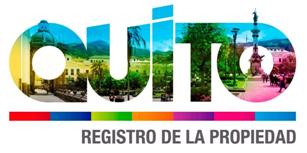 MODERNIZAR DE MANERA INTEGRAL EL REGISTRO DE LA PROPIEDAD DEL DISTRITO METROPOLITANO DE QUITO
Quito, 13 febrero 2015
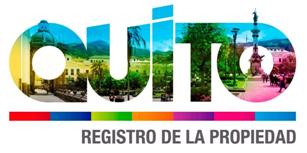 FINALIDAD
Visionar, gestionar y alcanzar un cambio integral en la Gestión Registral bajo el esquema de FOLIO REAL; cuya influencia sobre la gestión municipal y ciudadana en el Distrito Metropolitano de Quito promoverá una visión de eficacia, eficiencia y excelencia, conjugando los ejes Cultural, Orgánico,  Institucional y Sinérgico.
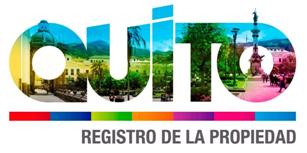 ALCANCE DE GESTIÓN
Reingeniería de Procesos
Gestión del Cambio
Propuesta de Normativa
GESTIÓN REGISTRAL CON FOLIO REAL
Profesionalización
Digitalización del Acervo Registral
Certificación ISO
Automatización
Indexamiento
Sistema de Gestión Registral Electrónico
Marginación
Servicios Telemáticos
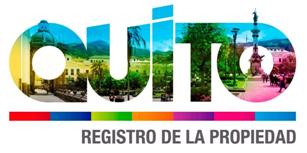 COMPONENTE 1
PROPUESTA NORMATIVA
Proponer un proyecto de reforma al actual marco regulatorio para mantener en el tiempo los nuevos procesos y reforzar la técnica registral basada en un Folio Real, ajustándose toda la normativa registral a lo dispuesto por la Ley del Sistema Nacional de Registro de Datos Públicos.

Elaborar propuestas de modificaciones al o los reglamentos del RP o generación de nuevos reglamentos, manuales e instructivos; y, a las posibles adecuaciones de Ley para la sostenibilidad de los nuevos procesos y técnica registral basada en la creación de un folio único real electrónico, de conformidad con las disposiciones de la Ley del Sistema Nacional de Registro de Datos Públicos y demás normativa pertinente.
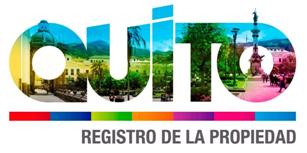 COMPONENTE 2
REINGENIERÍA DE PROCESOS
Reformular los procesos a las nuevas necesidades del RPQ según el esquema de Folio Real, considerando la figura institucional adecuada.

Implementar los procesos aprobados por el Registro de la Propiedad, de acuerdo a la nueva técnica registral, FOLIO REAL ELECTRÓNICO, y su seguimiento durante la puesta en marcha y estabilización.
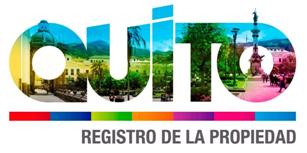 COMPONENTE 3
DIGITALIZACIÓN DEL ACERVO REGISTRAL
Implantar una nueva infraestructura tecnológica, de última generación que sustente  los nuevos procesos registrales y el proceso de digitalización.

Proceso de emisión en medio magnético (formato PDF según especificaciones de la normativa DINARDAP) de todas las actas existentes en libros registrales.

Dada la sensibilidad de la documentación a digitalizar, es importante destacar como premisa necesaria la utilización de la firma electrónica para dar certeza física y jurídica a los antecedentes digitalizados que compondrán en el futuro el archivo digital del Registro de la Propiedad.
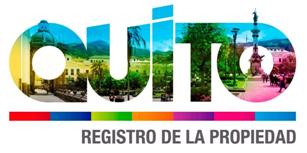 COMPONENTE 4 - A
AUTOMATIZACIÓN – INDEXAMIENTO Y MARGINACIÓN
Contar con  una base de datos digital, indexada y administrada a través de una herramienta informática.

Las imágenes digitalizadas serán consultadas mediante el módulo de indexamiento para realizar la calificación registral y la emisión de publicidad registral, el cual permitirá visualizarlas desde el propio lugar de trabajo de los funcionarios del registro.

El sistema contemplará un módulo de marginación electrónica mediante el cual se garantice el tracto sucesivo así como la vigencia de los actos o contratos, la actualización y modificación de la información registral con el fin de evitar el re-escaneo del acervo.
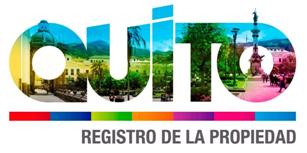 COMPONENTE 4 - B
AUTOMATIZACIÓN – GESTIÓN REGISTRAL ELECTRÓNICA
Contar con una base de datos centralizada con toda la información de las propiedades inmuebles del Distrito Metropolitano de Quito, que permita la interoperabilidad con sistemas de otras instituciones.

Implantar la Firma Electrónica dentro del proceso de tramitación del RPQ.

Implantación de un sistema de automatización de procesos de la gestión registral y  documental del acervo registral en el RPQ, parametrizado para la interconexión con los actuales sistemas registrales, municipales y con los establecidos por la DINARDAP.
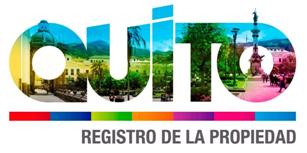 COMPONENTE 4 - c
AUTOMATIZACIÓN – SERVICIOS TELEMÁTICOS
Implementar una sede electrónica que permita interconectarse con los actuales sistemas y servicios informáticos con los que cuenta el RPQ, permitiendo la interconexión con la página web del Registro y así ofrecer SERVICIOS TELEMÁTICOS gestionados por la nueva herramienta informática que permita la gestión registral y documental del acervo registral.

Permitir al usuario realizar procesos de consulta de manera digital obteniendo información en tiempo real a través de la integración de los sistemas para su correcta interacción y comunicación con el usuario.
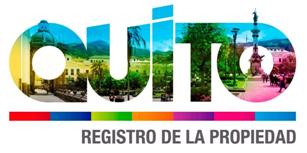 COMPONENTE 5
PROFESIONALIZACIÓN
Capacitar al recurso humano relacionado directamente con la función registral y los nuevos procesos implementados.

Definir una Estructura Organizacional acorde a los nuevos procesos del RPQ, ubicando a cada persona en el perfil adecuado tomando en consideración las competencias y responsabilidades específicas de cada uno. 

Ofrecer al personal esquemas de formación acordes con las necesidades del servicio y perfil, que garanticen a funcionarios del Registro el desarrollo profesional al que aspiran.
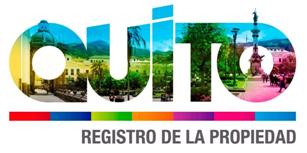 COMPONENTE 6
GESTIÓN DEL CAMBIO
Desarrollar y ejecutar planes de comunicación interna y externa, y de capacitación interna para informar a los funcionarios de la institución y a los usuarios que hacen uso de los servicios de la misma sobre los cambios implicados dentro de la modernización y minimizar la resistencia al cambio.
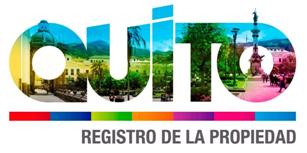 COMPONENTE 7
CERTIFICACIÓN ISO
Implementar el Sistema de Gestión de la Calidad basado en las normas ISO 9001 y 27001, y preparar al personal de la Institución para alcanzar la certificación de dicha norma, el oferente deberá de contratar y acompañar a la entidad certificadora durante el proceso de certificación del RPQ.
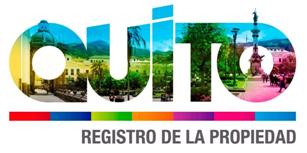 ESQUEMA DE EJECUCIÓN GLOBAL
Gestión del Cambio
Propuesta de Normativa
Profesionalización
Seguridades Periféricas  de la SE y ST
Reingeniería de Procesos
Sede Electrónica (SE) y
Servicios Telemáticos (ST)
Publicación Web y Funcionalidad Móvil
Visionamiento Transaccional
Infraestructura Tecnológica
Sistema de Gestión Registral Electrónico
(SGRE)
Esquema de Contingencia del SGRE
Interconectividad DINARDAP
Interconectividad MDMQ
Sistema de Indexamiento
Creación de Folio Real por demanda
Remodelación Subsuelo RPQ
Digitalización del Acervo Registral
Sistema de Marginación
Análisis para Certificación ISO
Preparación para Certificación ISO
Ene
Feb
Jul
Ago
Oct
Nov
Ene
Feb
Jul
Ago
Oct
Nov
Abr
May
Abr
May
Sep
23-Dic
Jun
23-Dic
Jun
22-Dic
Mar
Mar
Sep
2015
2016
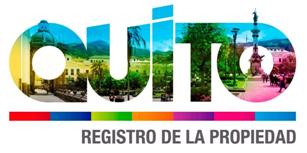 ESQUEMA METODOLÓGICO DE AUTOMATIZACIÓN
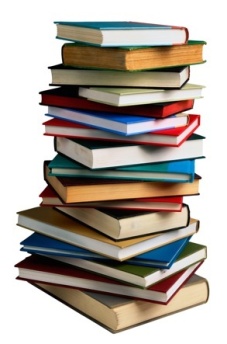 Acervo Registral
Digitalizado
(BDD de Actas)
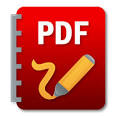 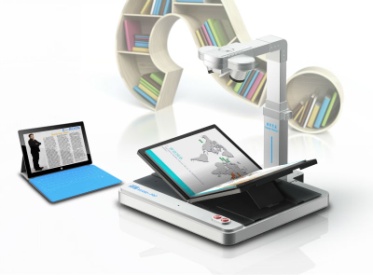 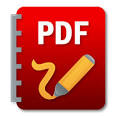 Digitalización masiva
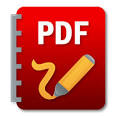 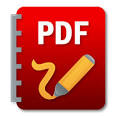 Digitalización por
demanda
BDD Indexamiento
BDD Marginaciones
Sistema de Indexamiento
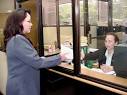 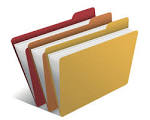 Sistema de Marginaciones
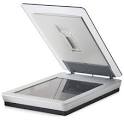 BDD FOLIO REAL
Creación de
Folio Real
Sistema Gestión Registral Electrónico
SISTEMAS MDMQ
Servicios Telemáticos
SEDE ELECTRÓNICA
Catastro
Tributario
DINARDAP
sinardap
infodigital
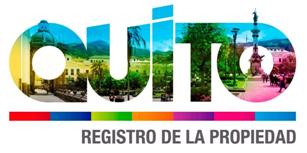 ENFOQUE CON FOLIO REAL
BIENES INMUEBLES
(folio real)
Prohibiciones Personales y de Propiedad
PERSONAS
(folio personal)
TRÁMITES
(folio cronológico)
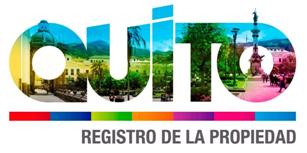 ACCIONES CLAVE DE GESTIÓN DEL RPQ
Remodelación Subsuelo para Archivo Físico y Digitalización (proyecto complementario) [en ejecución].
Conformación del EQUIPO DEL CAMBIO REGISTRAL (Delegados clave de cada área).
Coordinación de trabajo sinérgico con DMC, DMT, DMSC, DMBI, DMI y Administración Genera [en ejecución].
Coordinación de trabajo sinérgico con DINARDAP.
Coordinación de trabajo con Actores Clave del RPQ.
Generación e implementación del proyecto ESQUEMA CONTINGENTE SISTEMA REGISTRAL ELECTRÓNICO (proyecto complementario).
Generación e implementación del proyecto SEGURIDAD PERIFÉRICA PARA SISTEMA REGISTRAL ELETRÓNICO Y SERVICIOS TELEMÁTICOS a ser publicados en Web (proyecto complementario).